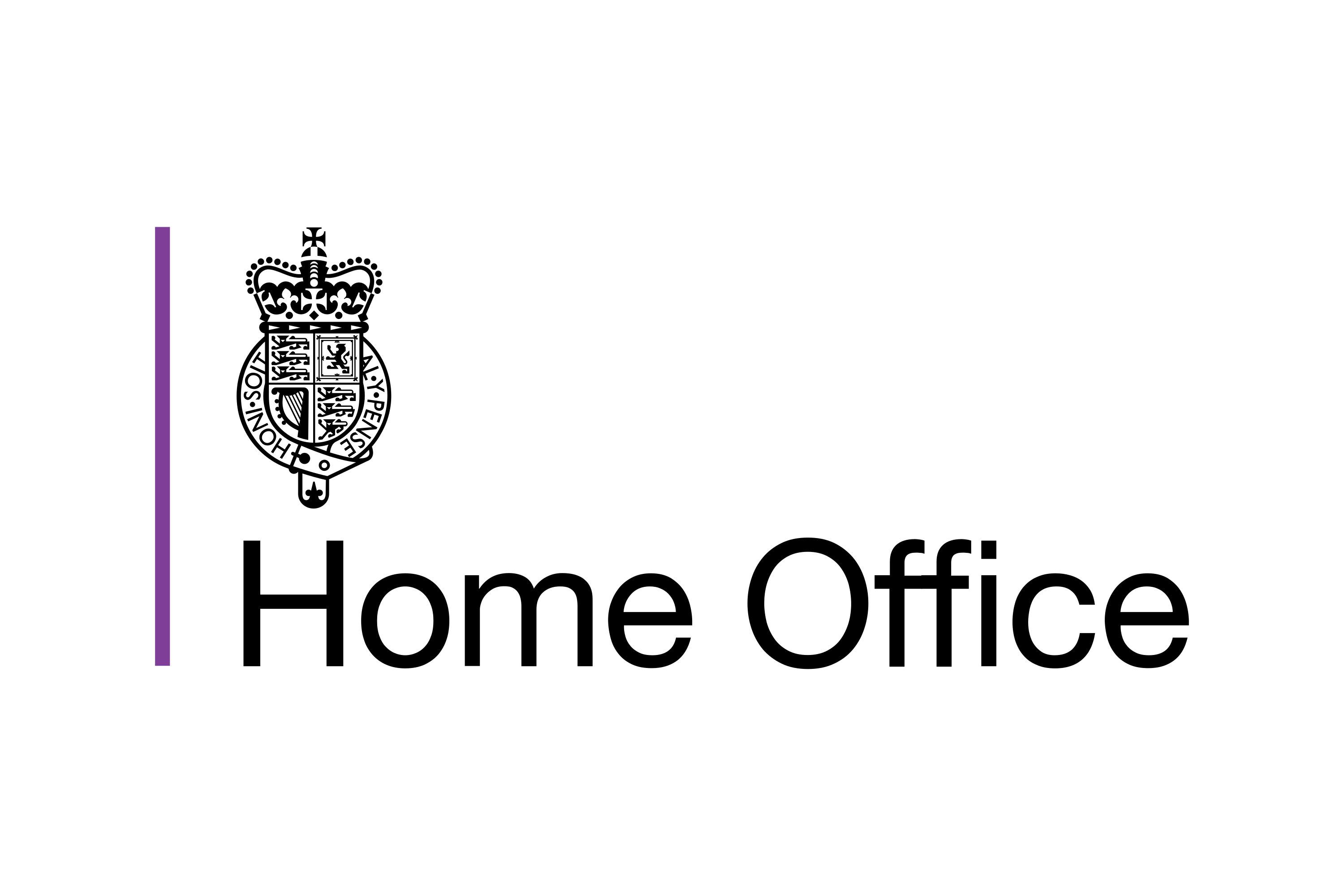 The Innovator Founder Visa Route
We have simplified the Endorsing Body system. The new Innovator Founder programme now has 3 endorsing bodies, alongside provisions for the government’s Global Entrepreneurs Programme (GEP)

Past Endorsing Bodies have now become Legacy Endorsing Bodies, able to continue supporting existing endorsees, but not any new applicants

HEIs can no longer endorse for Start up and the start up route is being wound up as its functions are merged into the Innovator Founder visa

All applications that would have been made under the Innovator route will now be made under the Innovator Founder programme.

Previously, Start-up visa applicants required at least £50,000 worth of funds. Now, Innovator Founder applicants must prove that they have funds that match their proposed business plans
Changes made on 13 April 2023
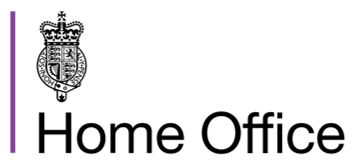 Successful Innovator Founder applicants:
Are granted leave for 3 years at a time, and after 3 years, they can apply for a 3-year extension or apply to settle permanently in the UK
Can work outside their own businesses as long as the work is skilled to RQF level 3 to support themselves as they get their business off the ground.
The Innovator Founder Visa
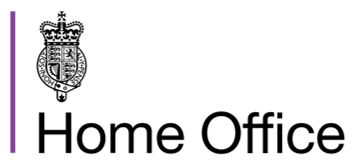 Under the new system:
The new Endorsing Bodies charge a £1000 initial assessment fee, followed by £500 checkpoint fees at the 12-month and 24-month marks. This means a total cost of endorsement services of £2000 for each full 3 year visa cycle.
Once an applicant is ready to apply to settle there is a £1000 charge for the settlement endorsement consideration. 
There is no requirement to take out any other auxiliary services or join other programmes. 

Legacy Endorsing Bodies:
Applicants endorsed by Legacy EBs remain on their current visa routes and do not pay any fees
can apply for an Innovator Founder visa with the support of their Legacy Endorsing Body if that body has obtained Innovator endorsing body status before the 13th April 2023
Endorsement Fees
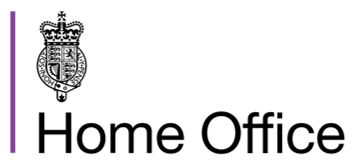 Legacy Innovator Endorsing Bodies are able to endorse those they have previously endorsed before 13th April 2023 for:

Start up visa holders switching into the Innovator Founder route
Visa extension applications in the Innovator visa route
Settlement / Indefinite Leave to Remain
Legacy Endorsing Bodies
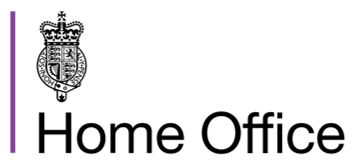 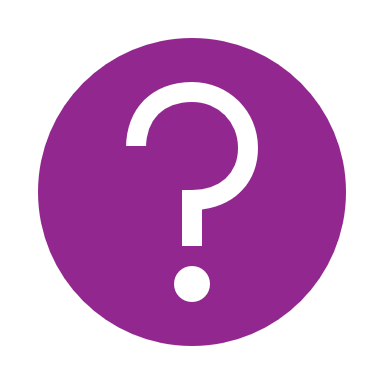 Questions
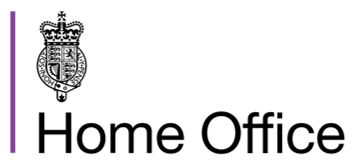